HARRY GARMENTS
home
about
products
testimonials
structure
Place order
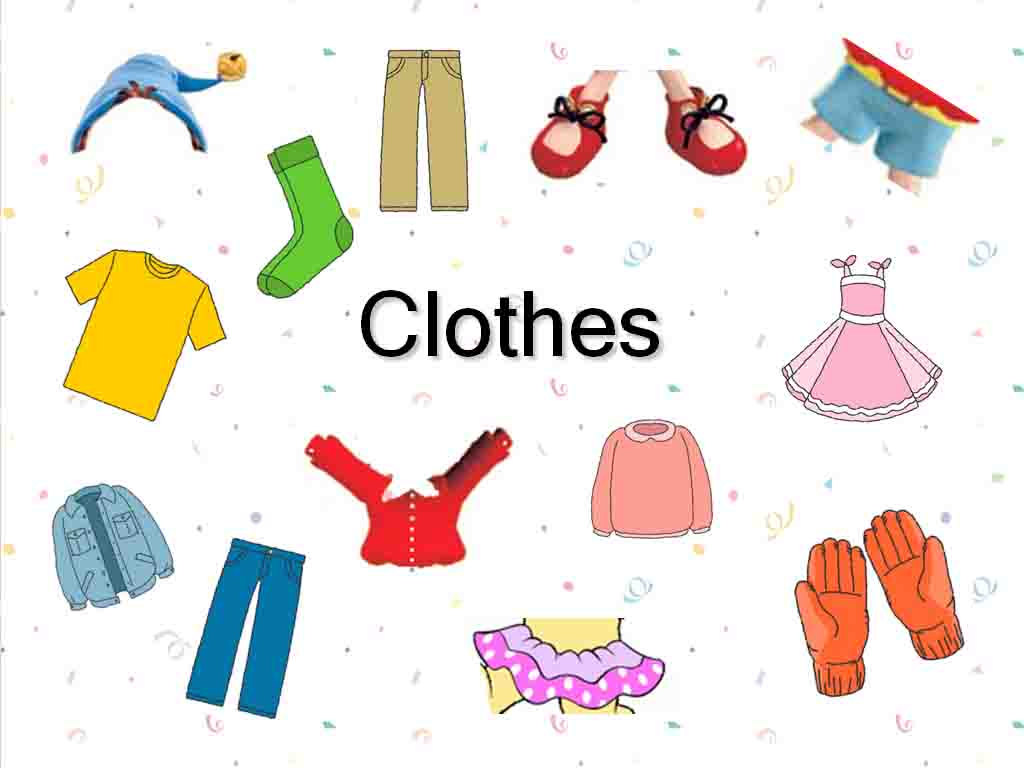 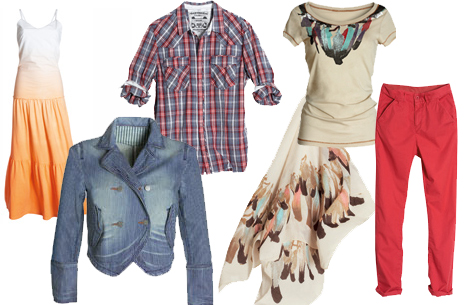